Y2
MATHS
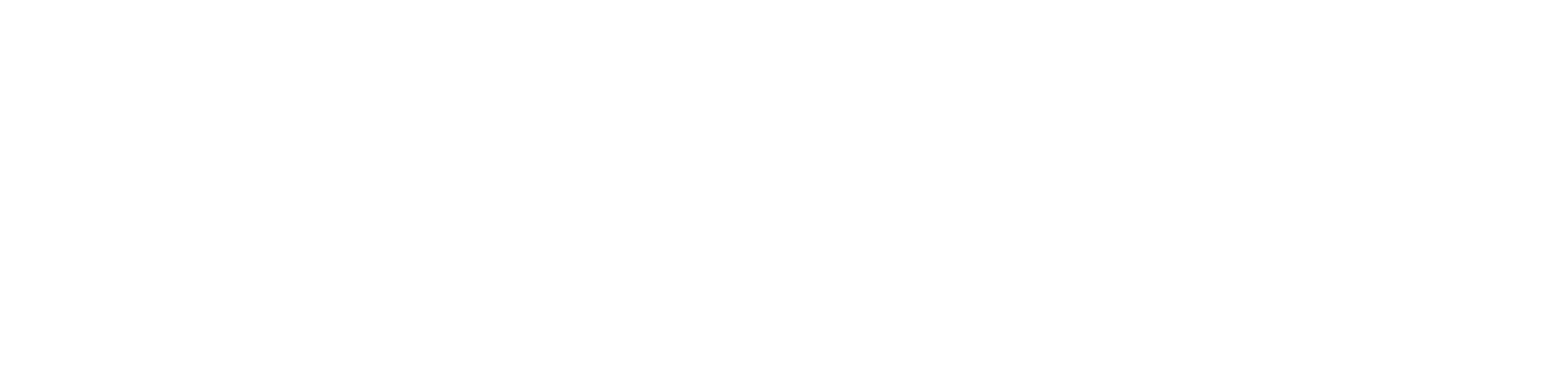 Numbers to 20
Numbers to 20
Key Information
A digit is any of the numerals from 0 to 9.
A numeral is a symbol that represents a number.
A representation is a picture that shows a number or calculation. For example, this could be a bar model or a place value chart with counters.
Numbers to 20
Let’s start with a question about numbers to 10, which is linked to the new learning later in this lesson.
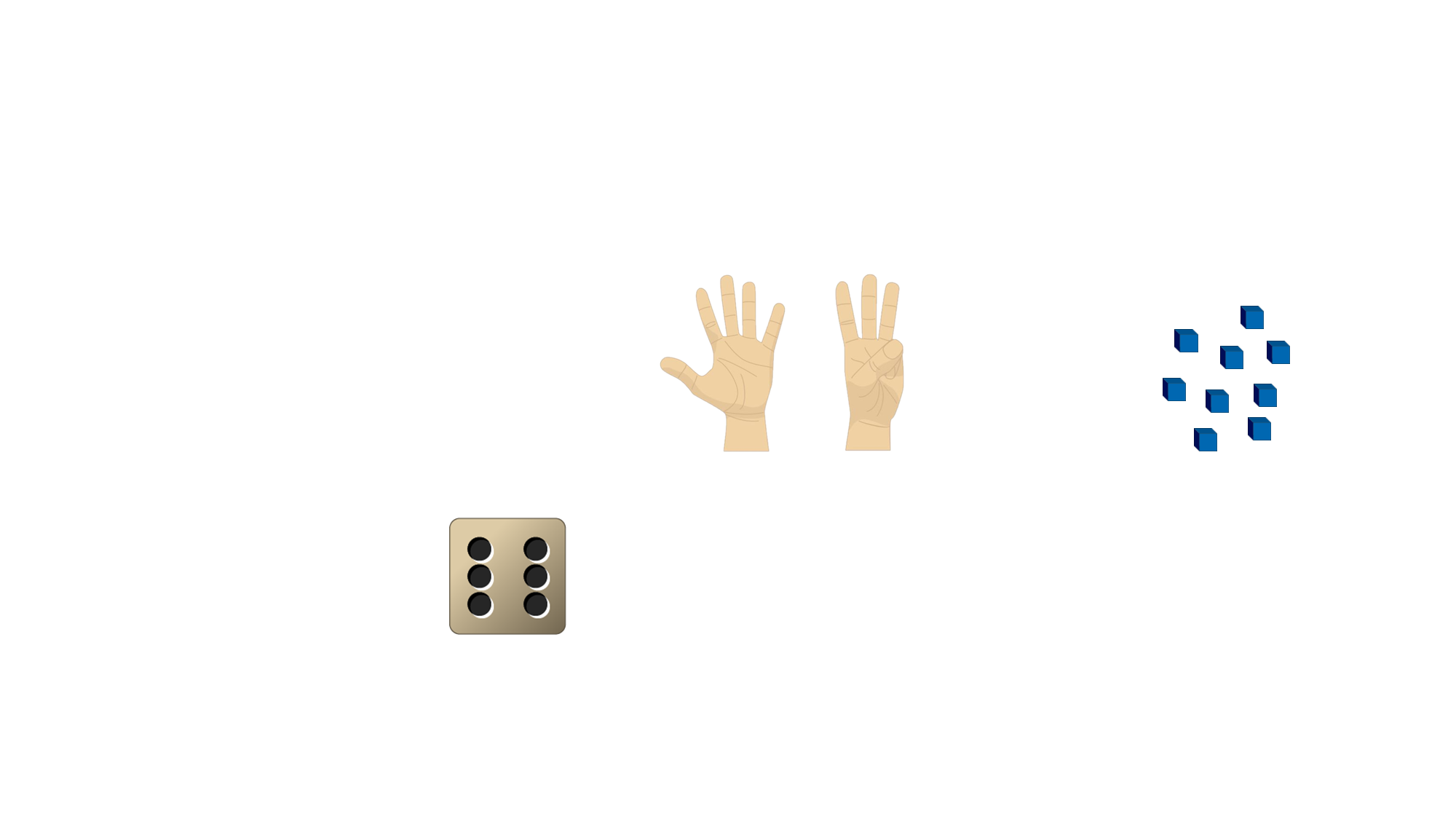 Numbers to 20
Which of the images represents the number 8?
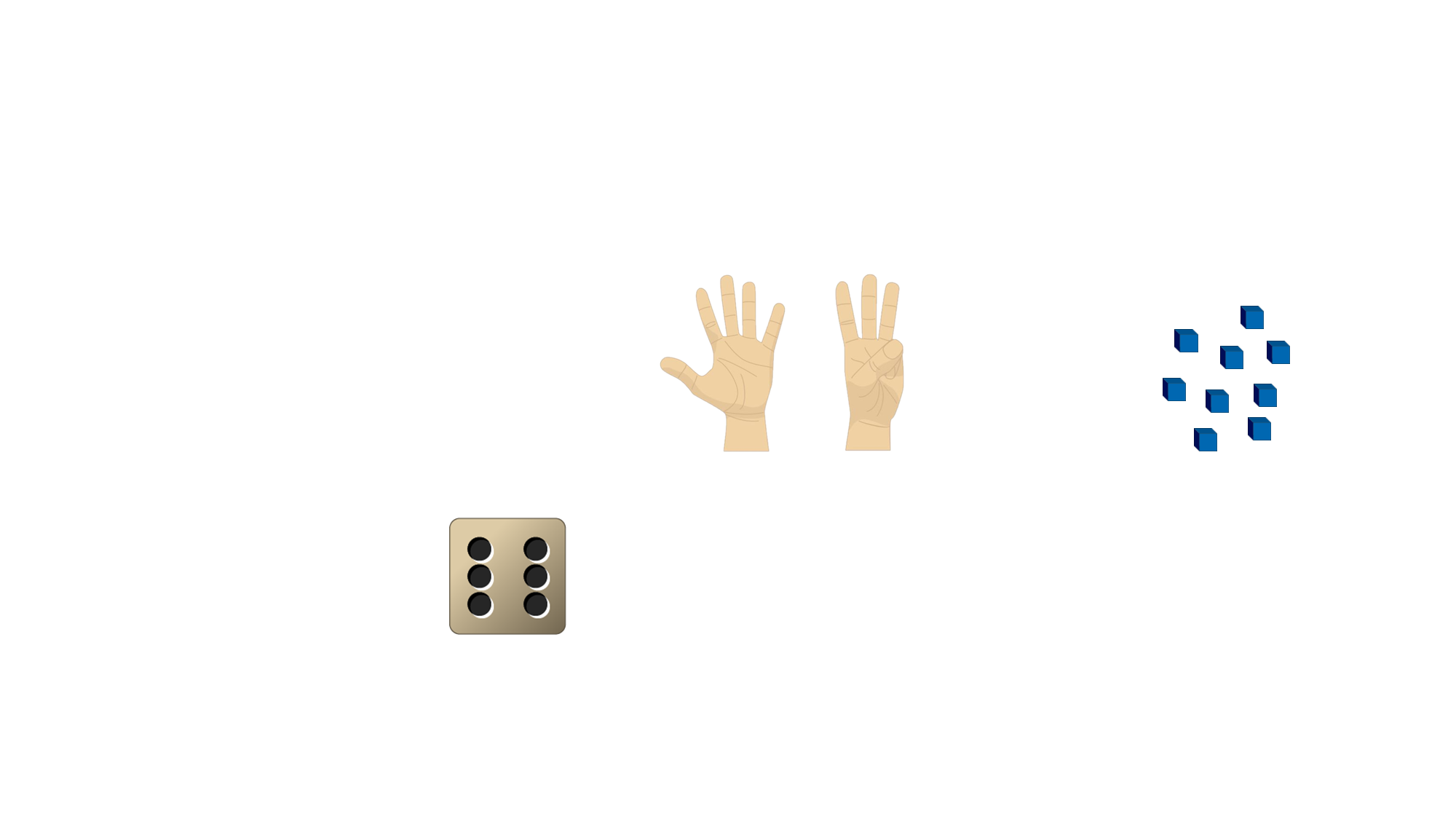 Numbers to 20
The image shows 8 fingers.
Numbers to 20
Now that we are ready to move on, we can learn about numbers to 20.
Numbers to 20
Let’s start by ordering numbers to 20 on a number line.
Numbers to 20
What do you notice about the number line?
ten
11
twelve
13
14
15
sixteen
17
18
nineteen
20
Numbers to 20
What do you notice about the number line?
ten
11
twelve
13
14
15
sixteen
17
18
nineteen
20
Some of the numbers are written as digits and some are written as words.
Numbers to 20
We can write all numbers as digits and as words. Do you notice any patterns?
Numbers to 20
We can write all numbers as digits and as words. Do you notice any patterns?
Some of the numbers to 20 have the number included as part of the word.
Numbers to 20
We can write all numbers as digits and as words. Do you notice any patterns?
Most of the numbers end in ‘teen’. This makes it easier to remember when writing these numbers as words.
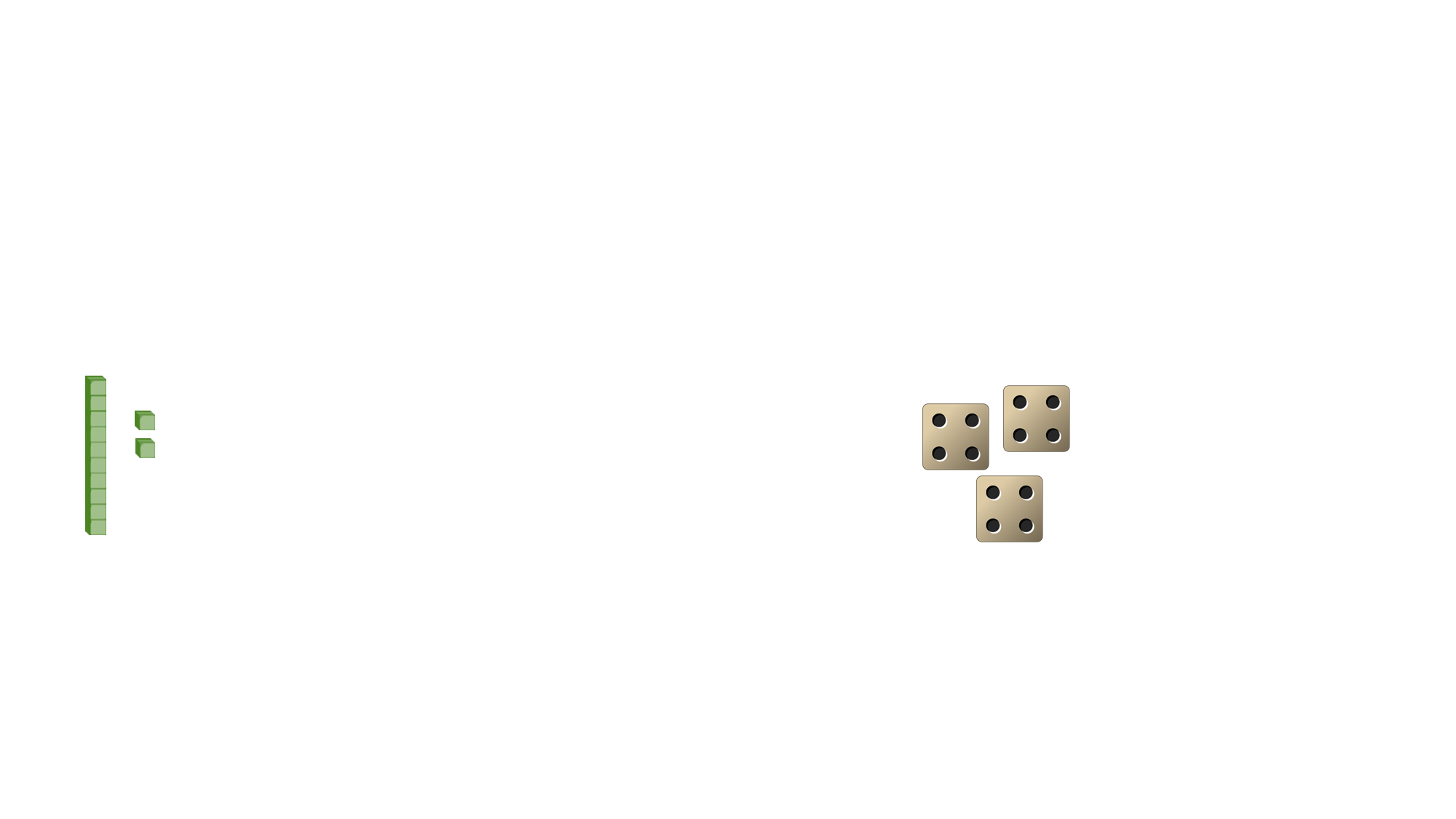 Numbers to 20
There are lots of different ways we can represent numbers. Here are some examples:
Base 10
tallies
bead strings
dice
ten frames
Which number is being represented here?
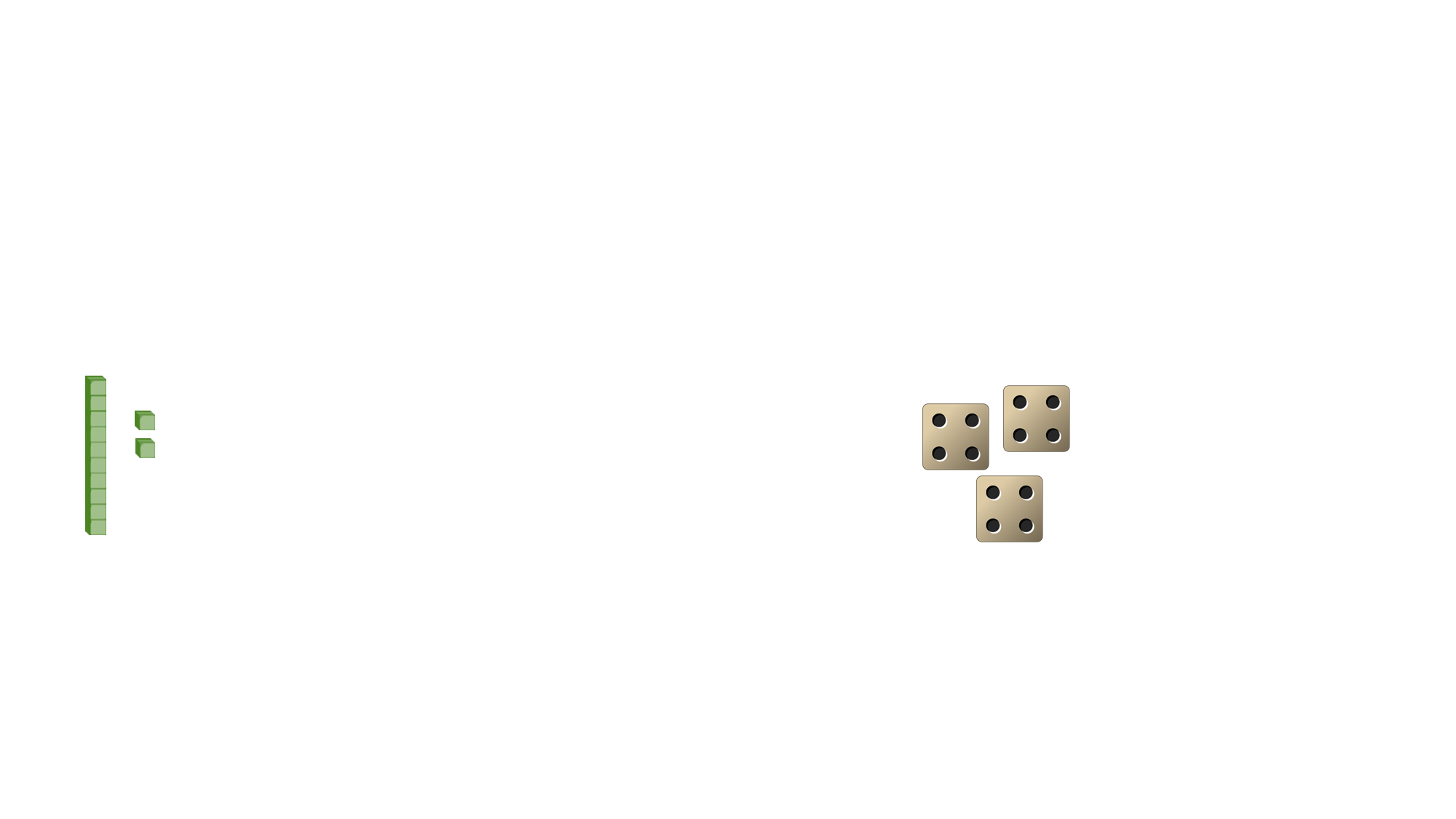 Numbers to 20
There are lots of different ways we can represent numbers. Here are some examples:
Base 10
tallies
bead strings
dice
ten frames
The number 12 is being represented.
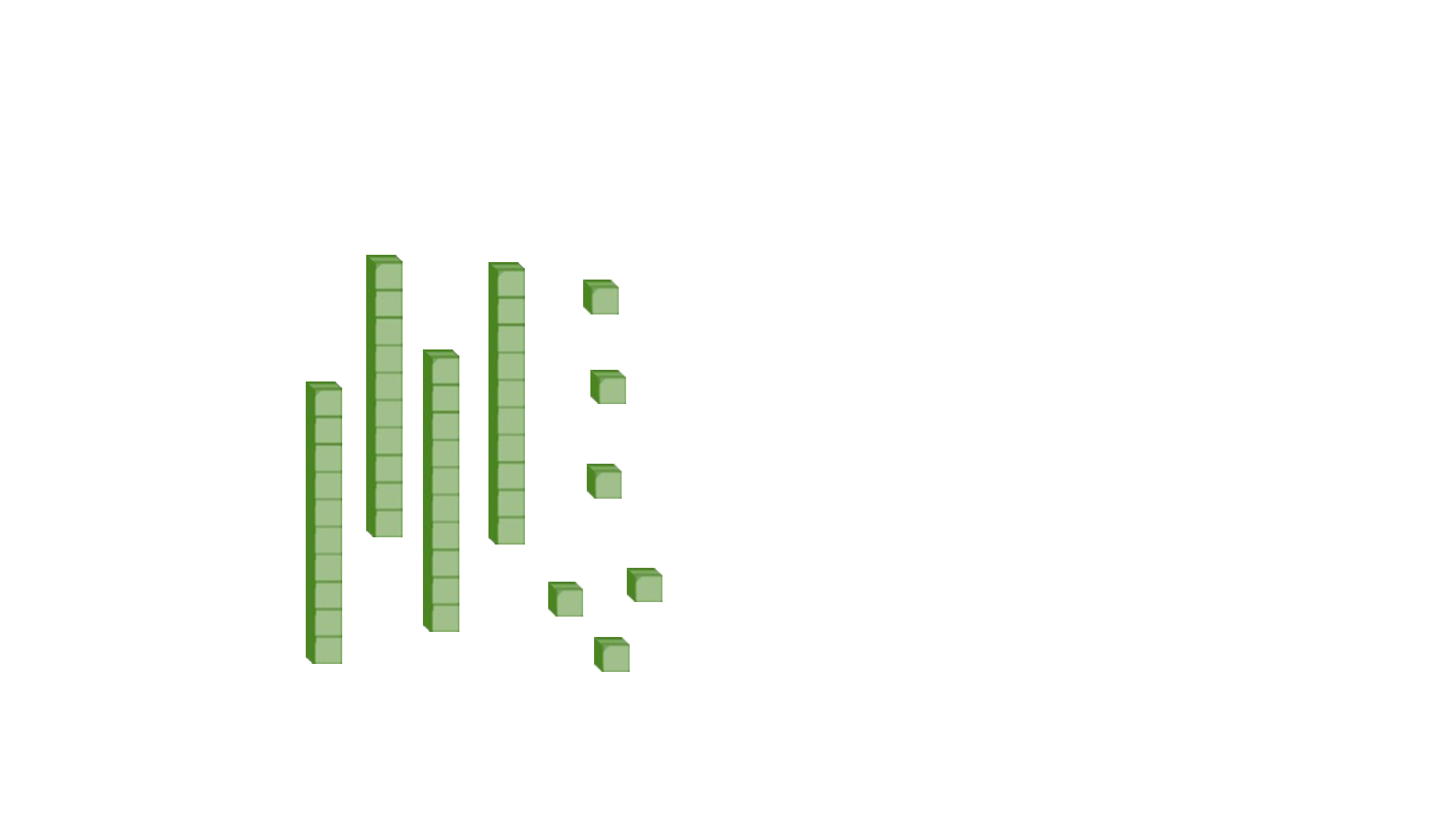 Numbers to 20
How can we represent the number 11 using Base 10?
Remember
10 ones is equal to 1 ten.
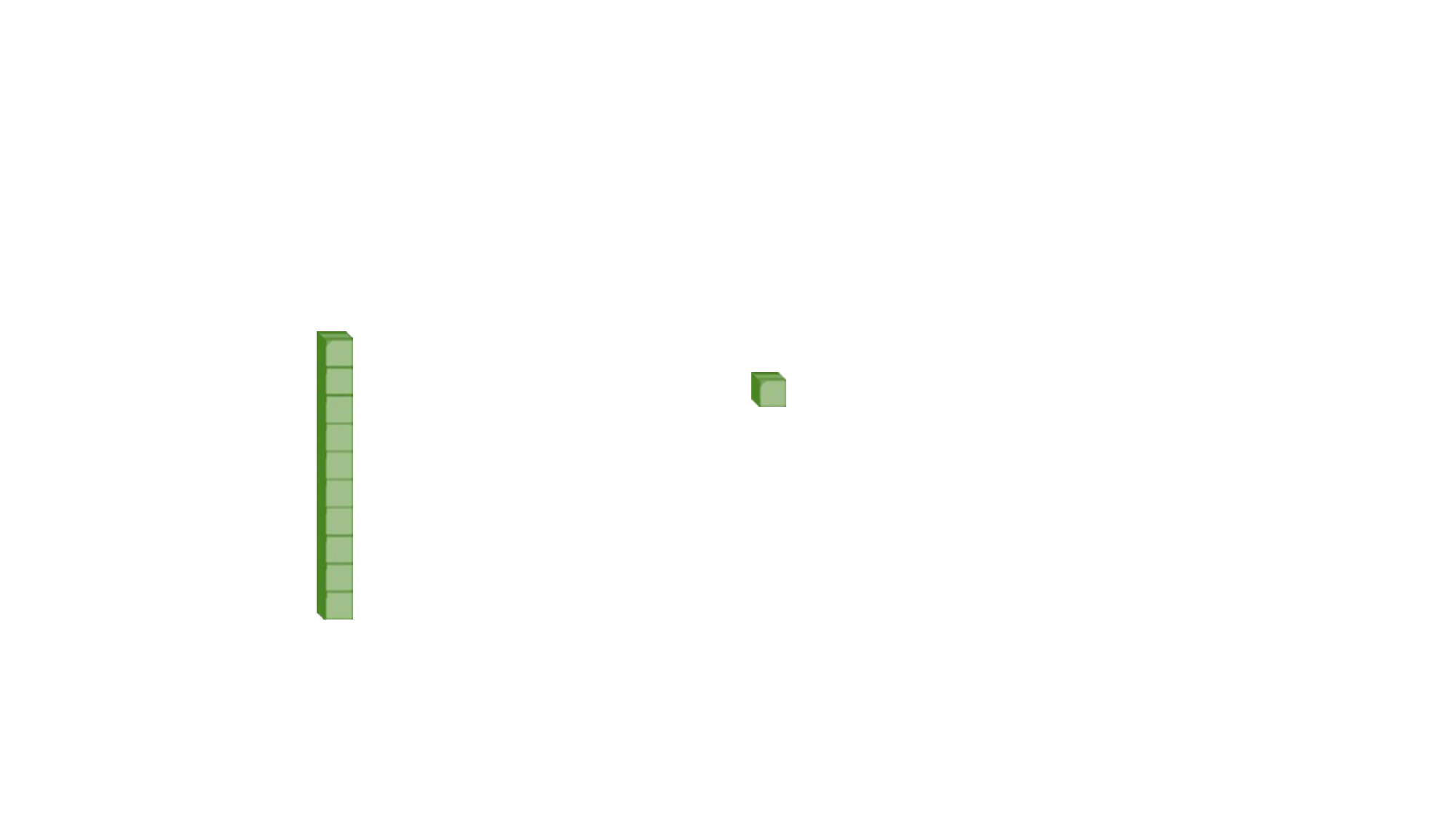 Numbers to 20
How can we represent the number 11 using Base 10?
11
Remember
10 ones is equal to 1 ten.
We can represent the number 11 using 1 ten and 1 one.
Numbers to 20
How can we represent the number 14 using ten frames?
Numbers to 20
How can we represent the number 14 using ten frames?
14
We can represent the number 14 using 1 ten and 4 ones.
Numbers to 20
Match the statements to the numbers.
1 ten and 
6 ones
1 ten and
2 ones
1 ten and
9 ones
1 ten and 
5 ones
fifteen
sixteen
twelve
nineteen
Numbers to 20
Match the statements to the numbers.
1 ten and 
6 ones
1 ten and
2 ones
1 ten and
9 ones
1 ten and 
5 ones
fifteen
sixteen
twelve
nineteen
Numbers to 20
Now that we understand numbers to 20, let’s apply our learning to some problem solving and reasoning questions.
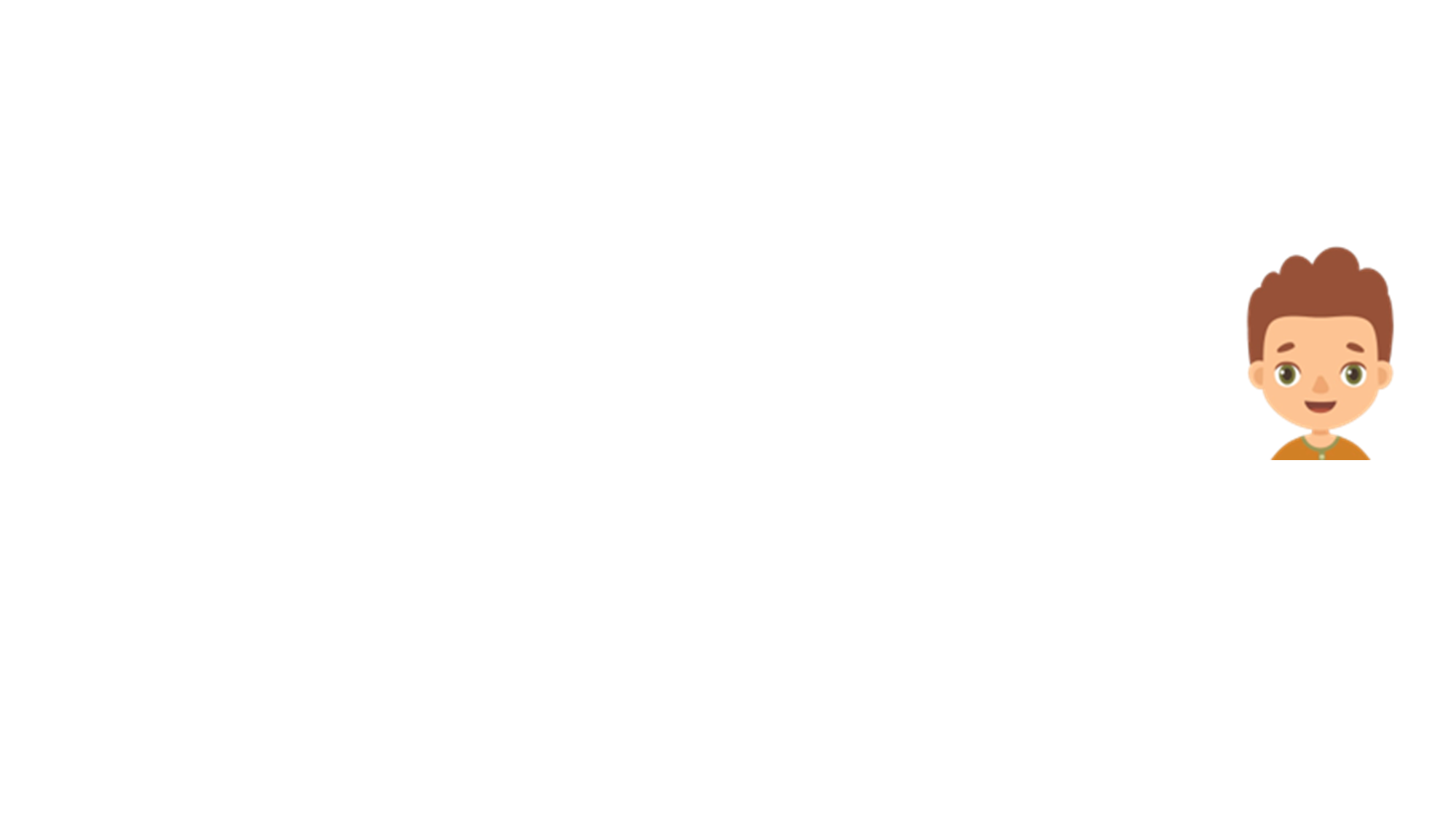 Numbers to 20
Ben has represented a number. He says,










Is he correct? Explain why?
I have represented the
number 14 because I have
used 1 ten and 4 ones.
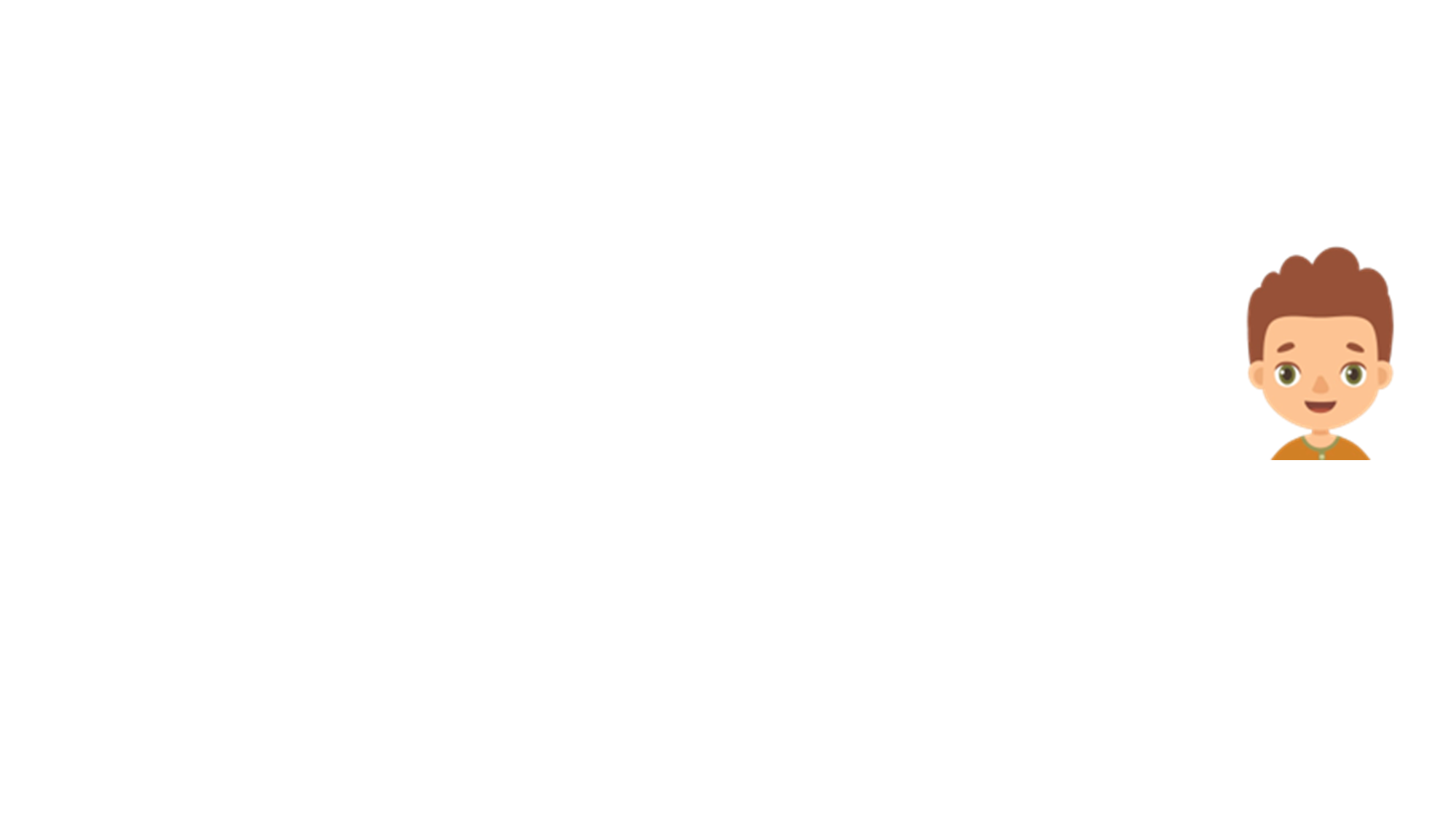 Numbers to 20
Ben has represented a number. He says,










Is he correct? Explain why?
Ben is incorrect because the first ten frame only contains 9. He needs to fill the first ten frame before starting a new one.
I have represented the
number 14 because I have
used 1 ten and 4 ones.
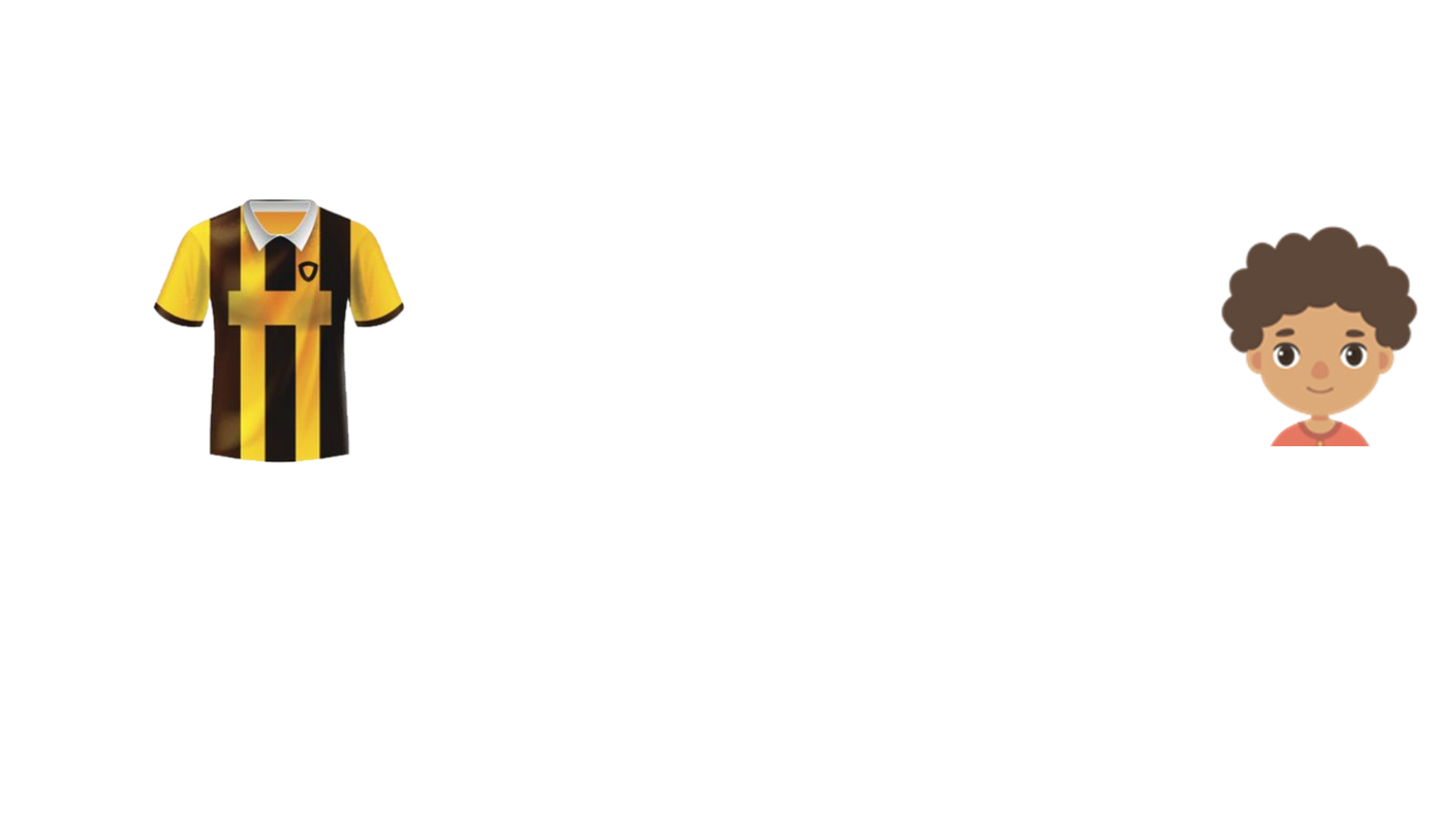 Numbers to 20
Lokesh has received his new team football shirt. He says,








What number could he have been given?
Write two possible answers in numbers and words.
My shirt number comes after 14 but before 18. I can make it using 1 ten and more than 5 ones.
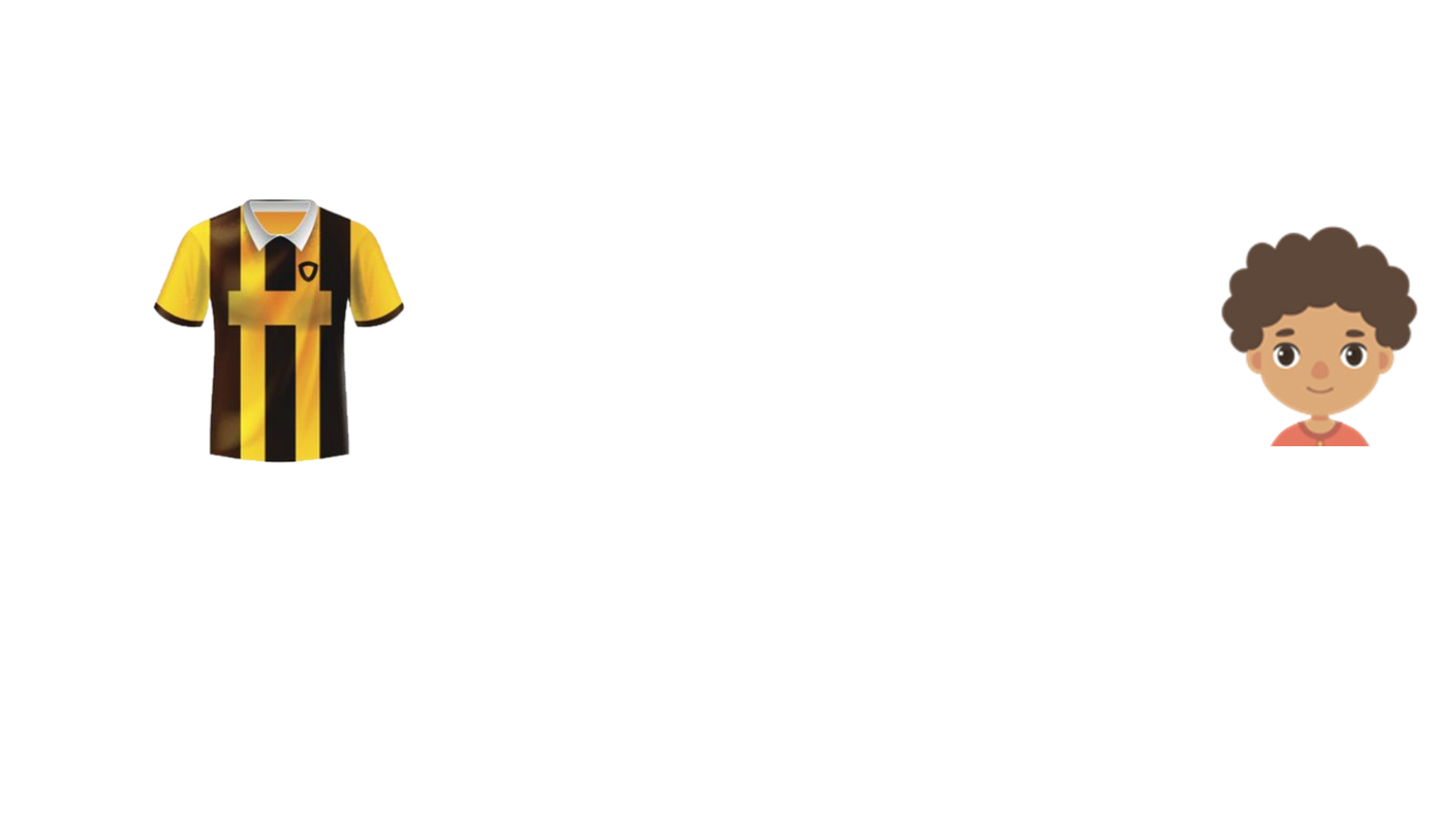 Numbers to 20
Lokesh has received his new team football shirt. He says,








What number could he have been given?
Write two possible answers in numbers and words.
Lokesh could have been given either the number 16 (sixteen) or 17 (seventeen). Both numbers come after 14 but before 18 and are made using 1 ten and more than 5 ones.
My shirt number comes after 14 but before 18. I can make it using 1 ten and more than 5 ones.